第一单元 史前时期：中国境内早期人类与文明的起源
第1课 中国境内早期人类的代表——北京人
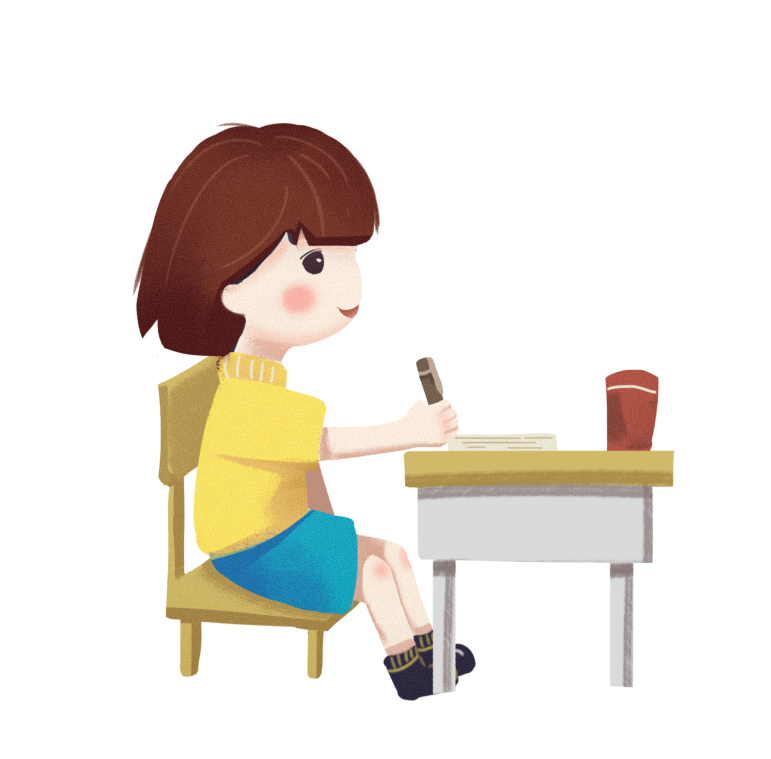 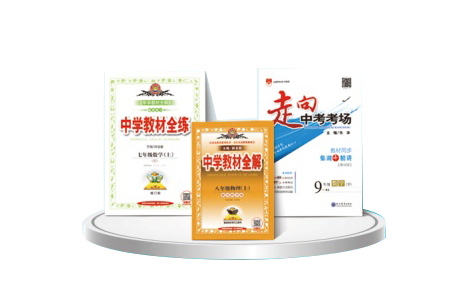 学习目标
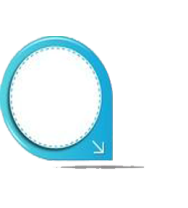 1、了解元谋人的生活年代、发现地点及发现的意义。
2、知道北京人和山顶洞人的特征，了解北京人发现的意义。
3、知道化石是研究人类起源的重要证据。
导入新课
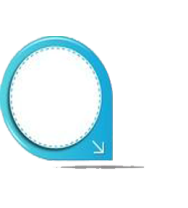 你知道关于人类起源的神话传说吗？
中国：盘古开天辟地；女娲抟土造人
西方：上帝造人说
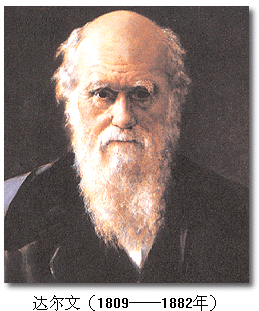 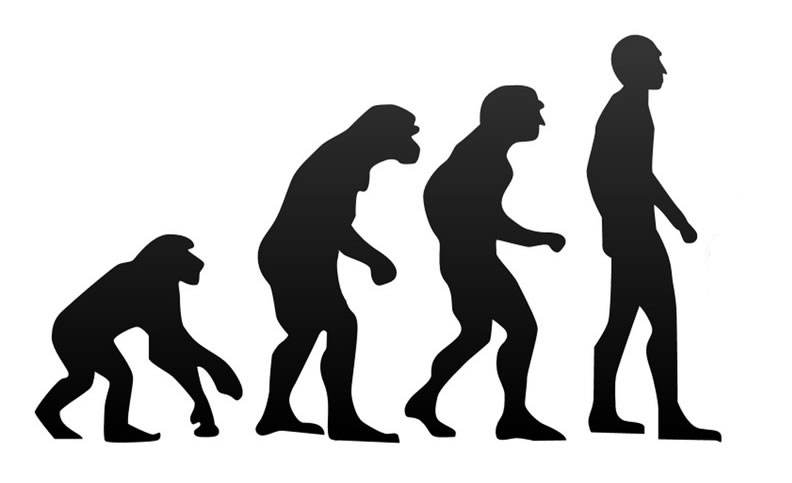 1859年，英国生物学家达尔文发表了生物学史上划时代的巨著《物种起源》，创立进化论学说。
内容讲解
观察与思考
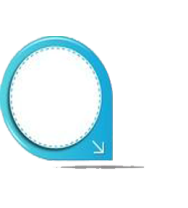 一、我国境内的早期人类
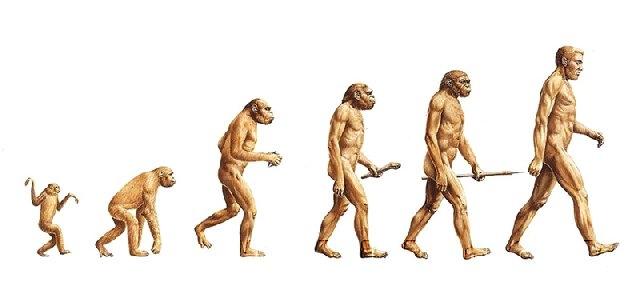 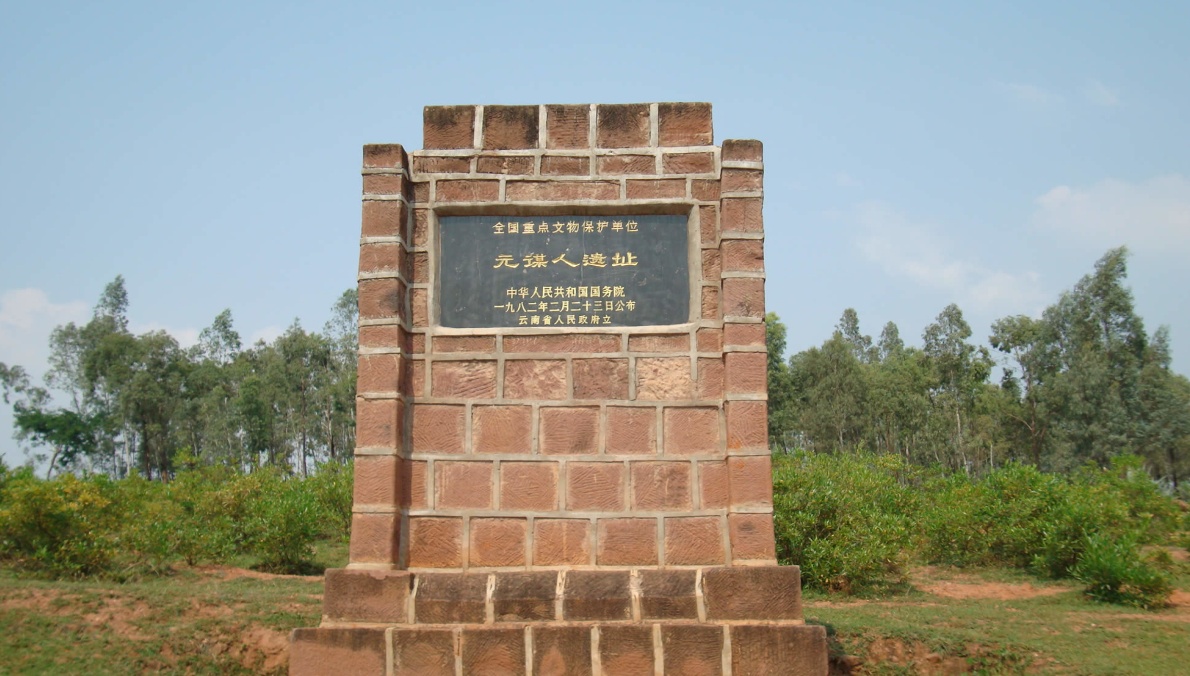 元谋人距今约170万年，是我国境内目前已确认的最早的古人类。
   他们已经能够制作工具，知道使用火。
元谋人遗址
元谋人
为什么叫元谋人 ?
元谋人距今有多久?
元谋人的主要特点是什么?
当考古界发现重要的遗迹、遗物时，大都用其发现地命名。
历史小常识
发现于云南元谋县
约170万年
是我国境内目前已确认的最早的古人类
观察与思考
二、北京人
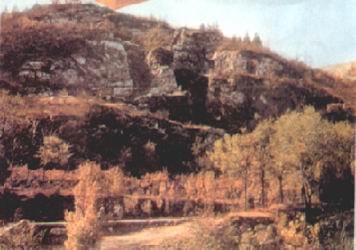 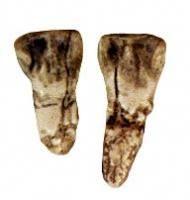 北京人系列化石
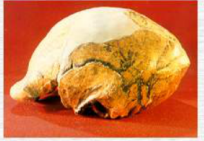 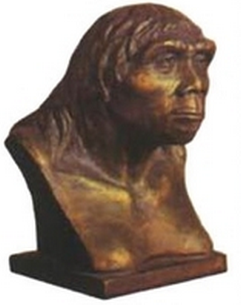 1921年，北京人遗址发现于北京西南周口店龙骨山。
    1929年，发现第一个北京人头盖骨化石。
    此后，北京人遗址又相继发掘出土4个头盖骨化石，共出土40多个个体的直立人化石，以及近10万件石器和大量的动物化石。这些古人类化石和石器的发现，为复原北京人的特征和生活状况提供了重要证据。
观察与思考
北京人的特征
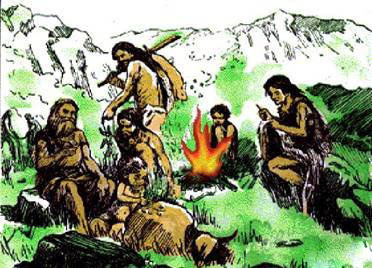 尖状器
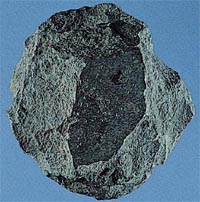 刮削器
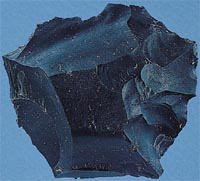 砍砸器
动 脑 筋 ：
对比一下，北京人和现代人的头部有什么区别？
保留了猿的某些特征
(手脚分工明显，能直立行走）
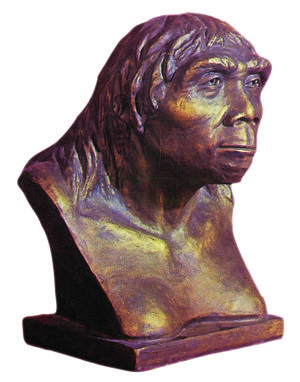 前额低平，眉骨粗大，颧骨突出，鼻骨扁平，嘴部前伸，脑容量比现代人小
北京人复原头像
想象一下，北京人的一天是怎样生活的呢？
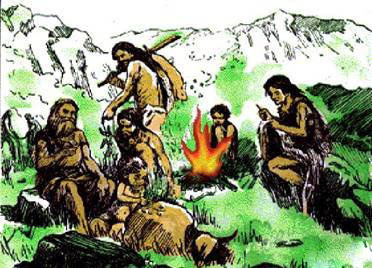 提示：可从北京人的生产生活方面考虑
（生产工具、用火情况、社会组织）
清晨，北京人伴着第一缕阳光出发了。中青壮年手拿火把开始追逐山林中的野兽。只见他们快速奔跑着，十几个人围住一头肿骨鹿，有的用木棍击打，有的用石头丢击，肿骨鹿渐渐失去了抵抗能力，成为这群北京人的猎物。留在洞内的妇女、老人和孩子们也没闲着，他们成群结伴的在洞周围采摘野果，并用保留下来的火种烤熟了来吃。
动 脑 筋 ：
想一想，北京人是怎样得到火的?
为什么说火的使用是人类进化过程中的一大进步？
增强了人们适应自然的能力，是人类进化过程中的一大进步！
得到火：大自然雷电生火；森林草木自燃生火；露天煤的自燃起火；偶尔的摩擦生火……
意义：烧烤食物；驱赶野兽；照明、防寒……
三、山顶洞人
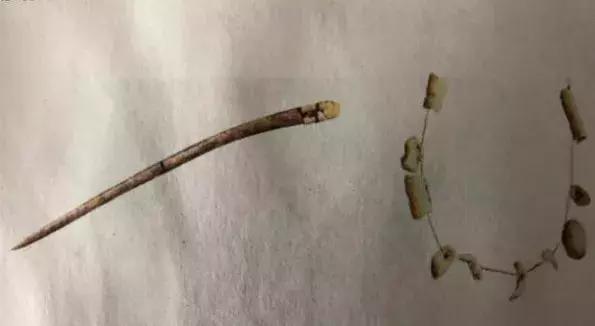 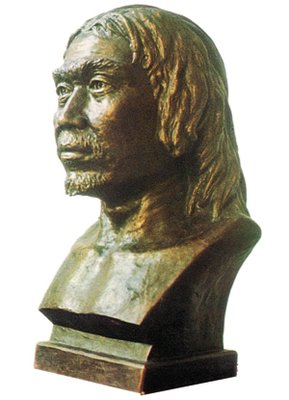 山顶洞人使用的骨针和装饰品
山顶洞人复原头像
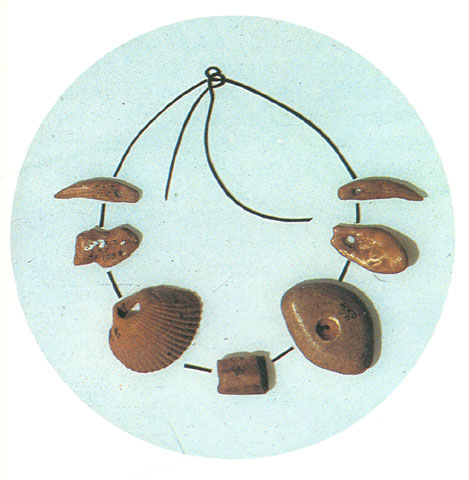 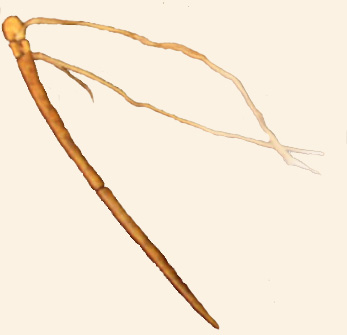 说一说
山顶洞人比北京人有哪些进步？
骨针
饰品
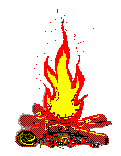 火
外形，掌握磨光和钻孔技术，会人工取火，有爱美意识
课堂小结
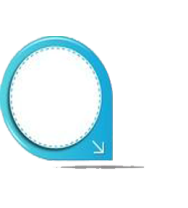 保留猿的特征
约170万年
打制石器
天然火
约70万－20万年
打制石器
保留猿的某些特征
群居
天然火
使用打制石器，已经掌握磨光和钻孔技术
懂得爱美
和现代人基本相同
人工取火
氏族
约3万年
随堂检测
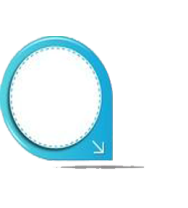 1.如果你去长江流域参观远古人类遗址，可以参观到（    ）
A.元谋人遗址       
B.北京人遗址
C.山顶洞人遗址     
D.蓝田人遗址
A
B
2.根据片段联想，题中所述的这一远古人类是（    ）
①发现于周口店龙骨山上
②能够直立行走，但还保留着猿的体质特征   
③使用天然火                              
④过着群居生活
A.元谋人     B.北京人  
C.蓝田人     D.山顶洞人
3.北京人保留了猿的某些特征，但他们已经是人的主要原因是（   ）
A.他们能够制造和使用工具
B.他们已经会使用天然火
C.他们生活在距今约七十万至二十万年
D.他们过着群居生活
A
4、读图填空
       （1）A是___________，B是_______。
       （2）已经掌握磨光和钻孔技术的是__________。
       （3）能人工取火的是___________。
       （4）他们的头部有什么区别？
北京人
山顶洞人
山顶洞人
山顶洞人
北京人保留了猿的某些特征;山顶洞人与现代人基本相同。
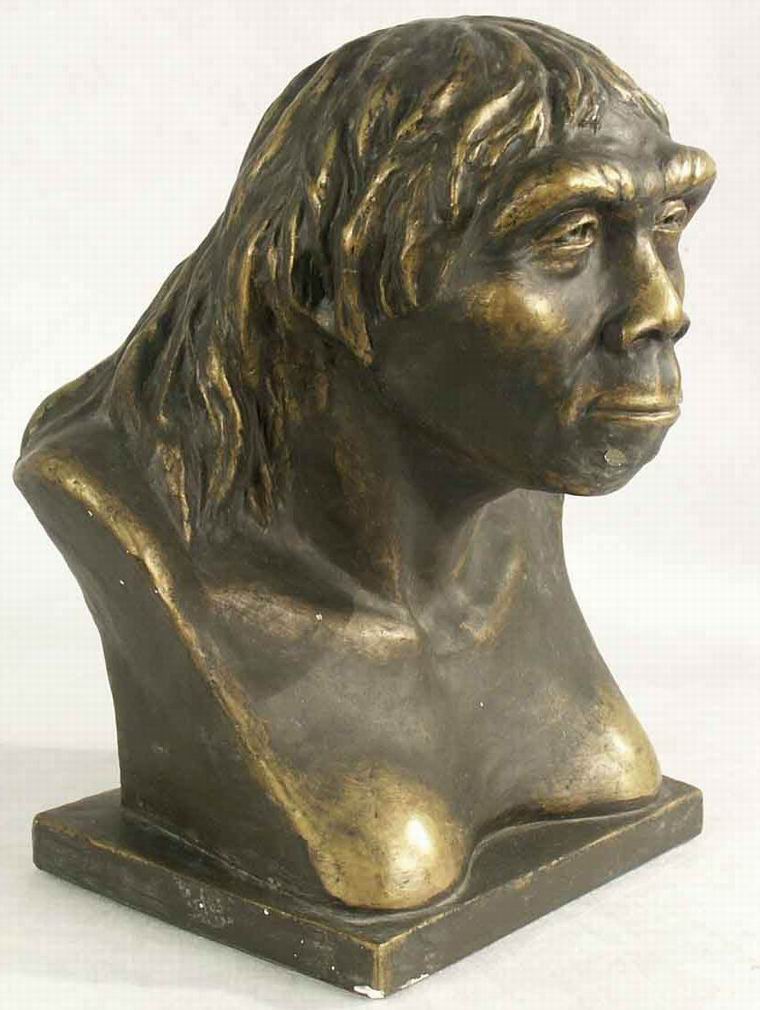 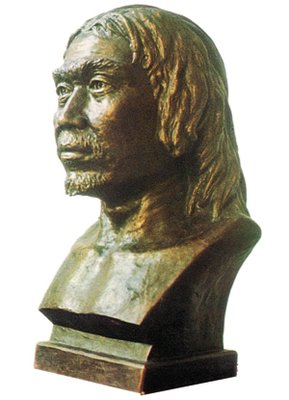 A
B
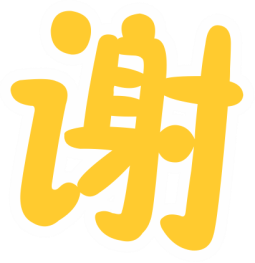 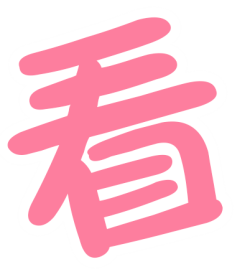 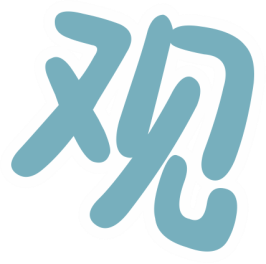 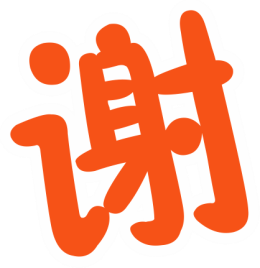 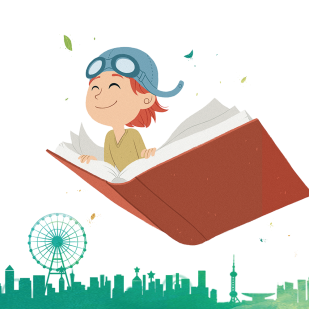